Accelerator 
Summer Shutdown
Tony Busch
AD Shutdown Coordinator
Planning & Integration Department
Moving forward
Current plan is to provide beam to BNB by 11/1. If you are still working on jobs they should be wrapping up and cleaning up. Don’t assume that we have unlimited time.

 No new jobs will be added to the worklist without prior approvals.

Clorica will continuing cleaning in Main Injector

Final power outage for KRS is scheduled for 10/23.

Clean up of the workspaces and waste shipments need to begin ASAP. We are working with Radiation Safety to try and get waste shipments completed.
2
Moving forward
Interlocks is testing areas, and we will be moving to Controlled Access to facilitate work.
Please pay attention to the enclosure status and the keys that you need.

There are still a few hurdles to cross, but we are getting there.
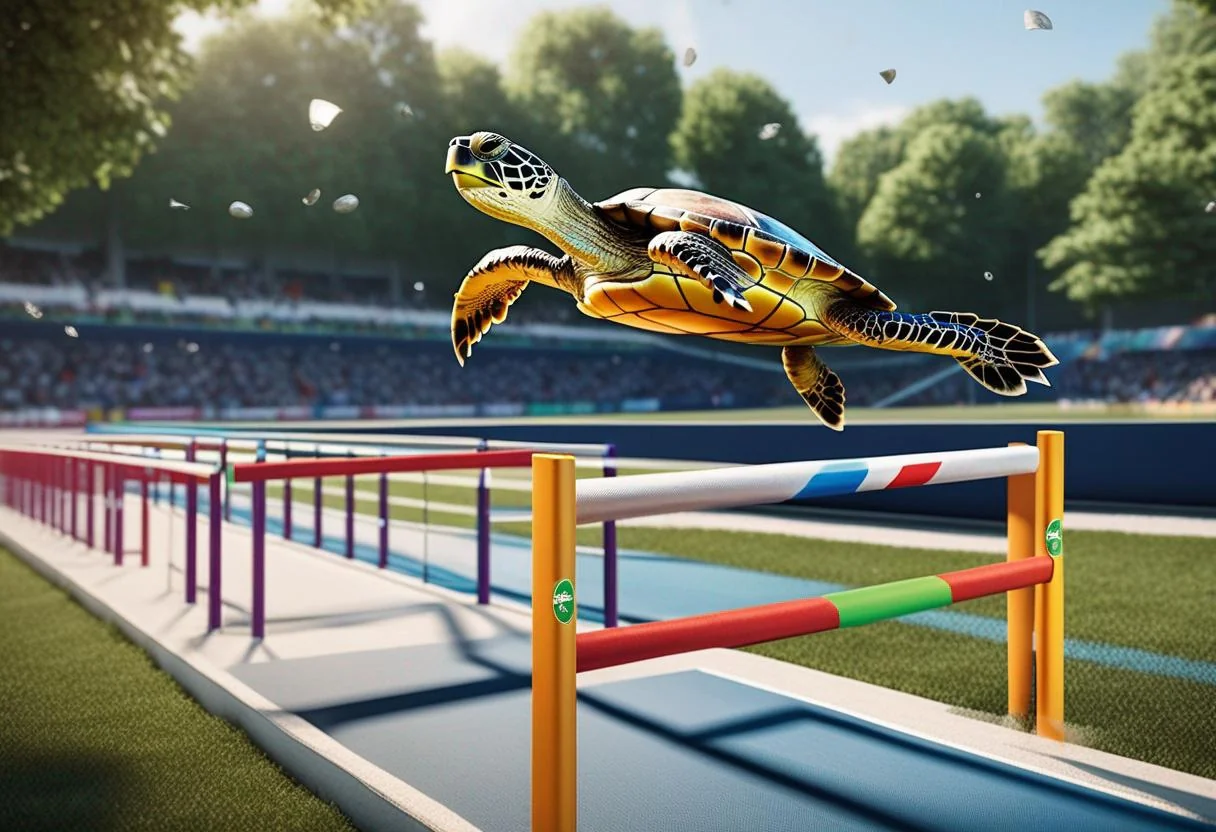 3